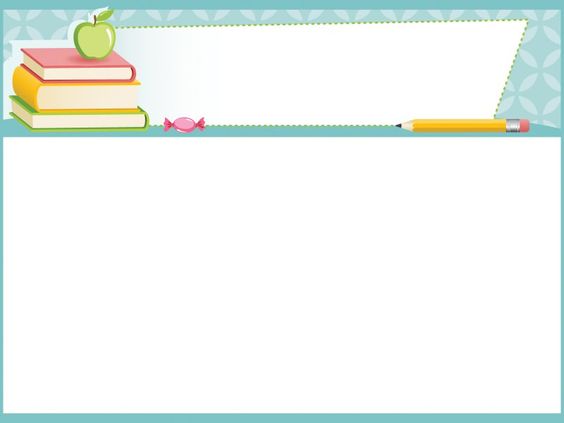 Tự nhiên – Xã hội
Bài 15, 16: Vệ sinh thần kinh
Quan sát các bức tranh và cho biết tranh vẽ gì ?
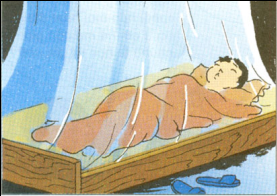 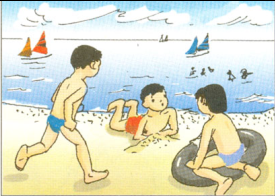 2
1
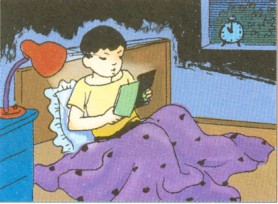 3
4
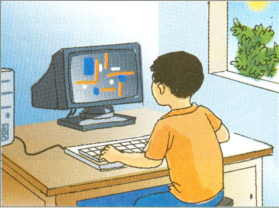 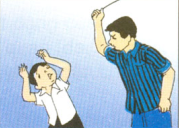 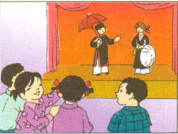 5
6
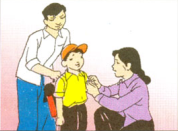 7
Việc làm nào có lợi, việc làm nào có hại đối với cơ quan thần kinh.
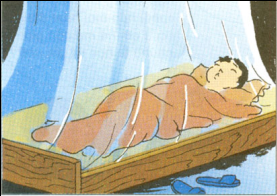 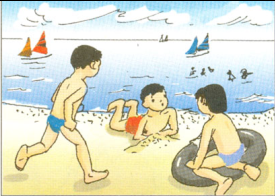 2
1
Xem văn nghệ
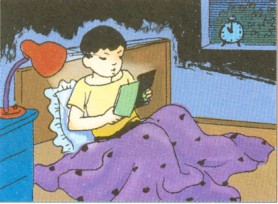 3
4
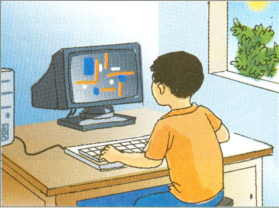 Đọc sách khuya
Ngủ đủ giấc
Được yêu thương
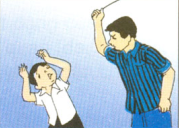 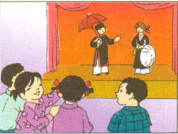 5
6
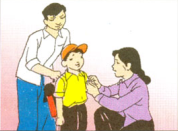 7
Tắm biển
Chơi điện tử
Bị đánh mắng
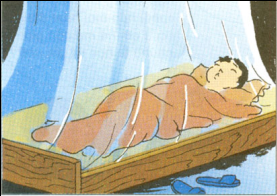 1
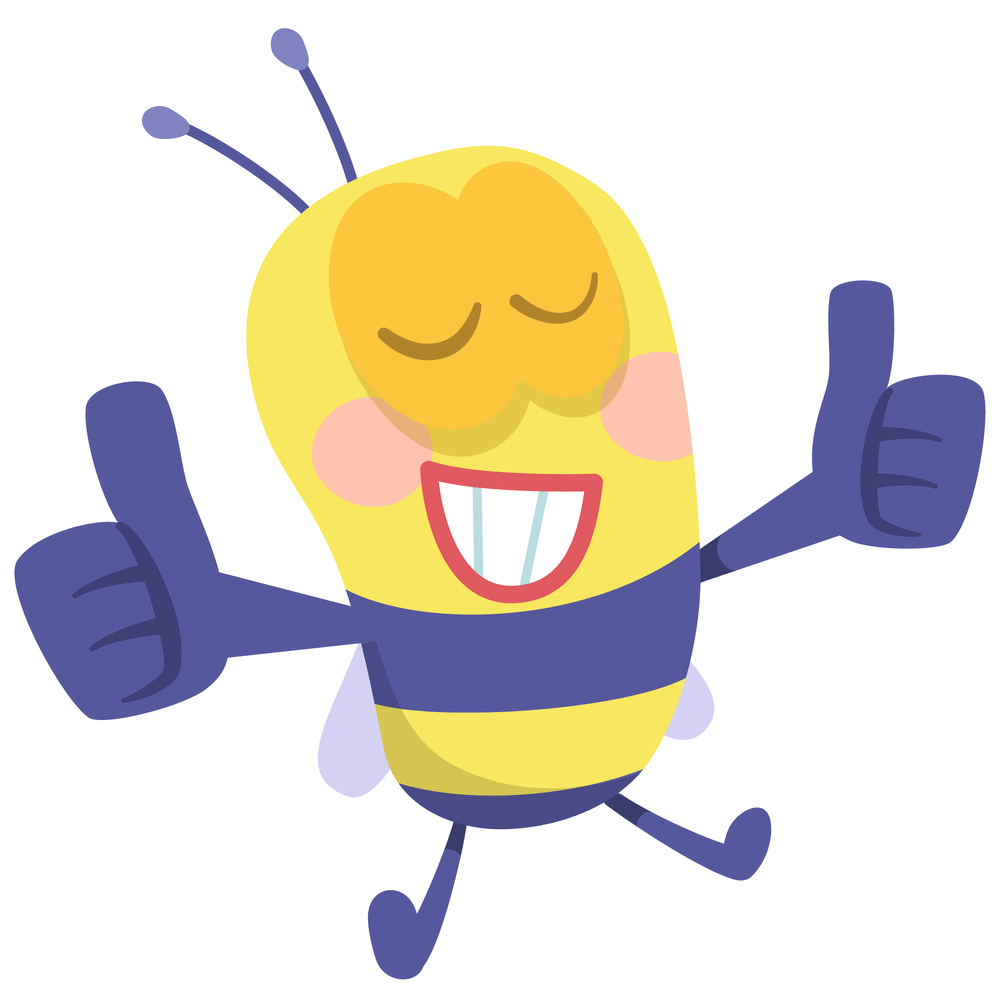 Ngủ đủ giấc
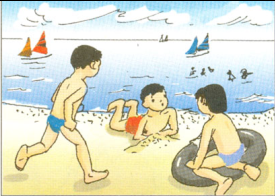 2
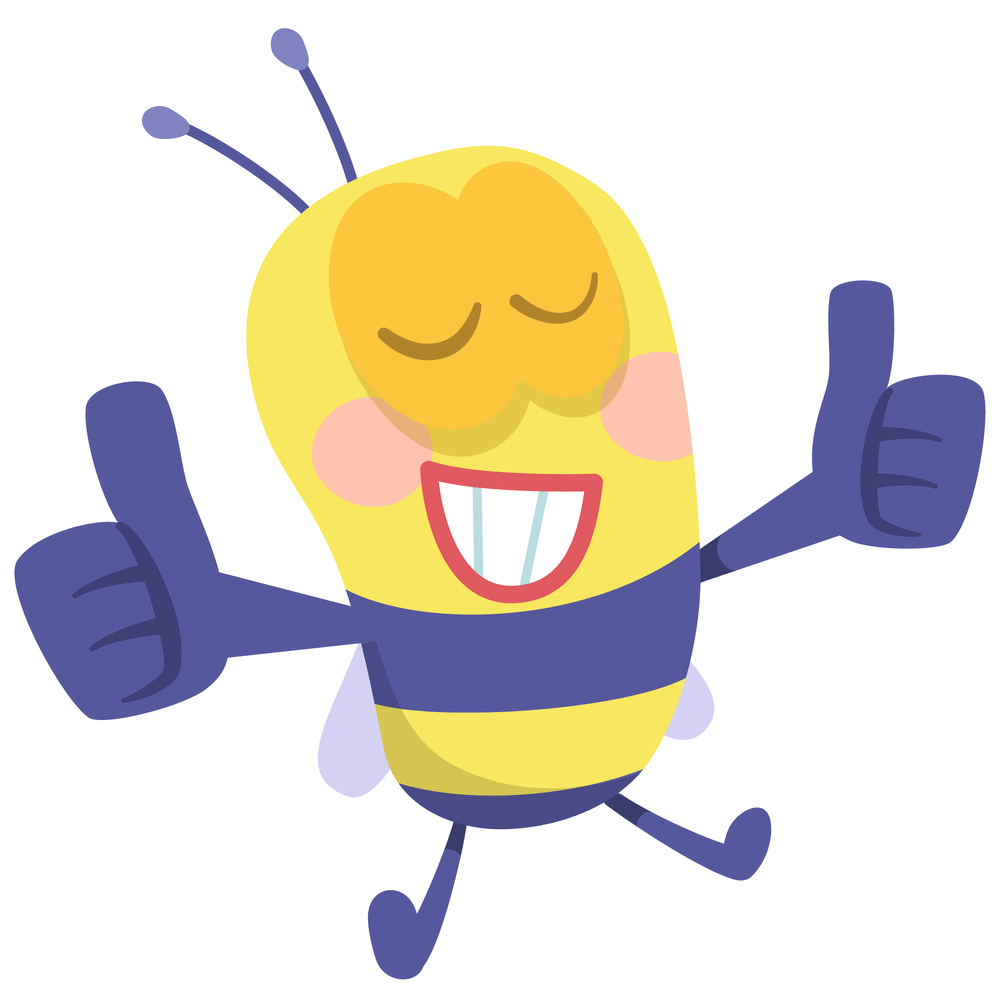 Tắm biển
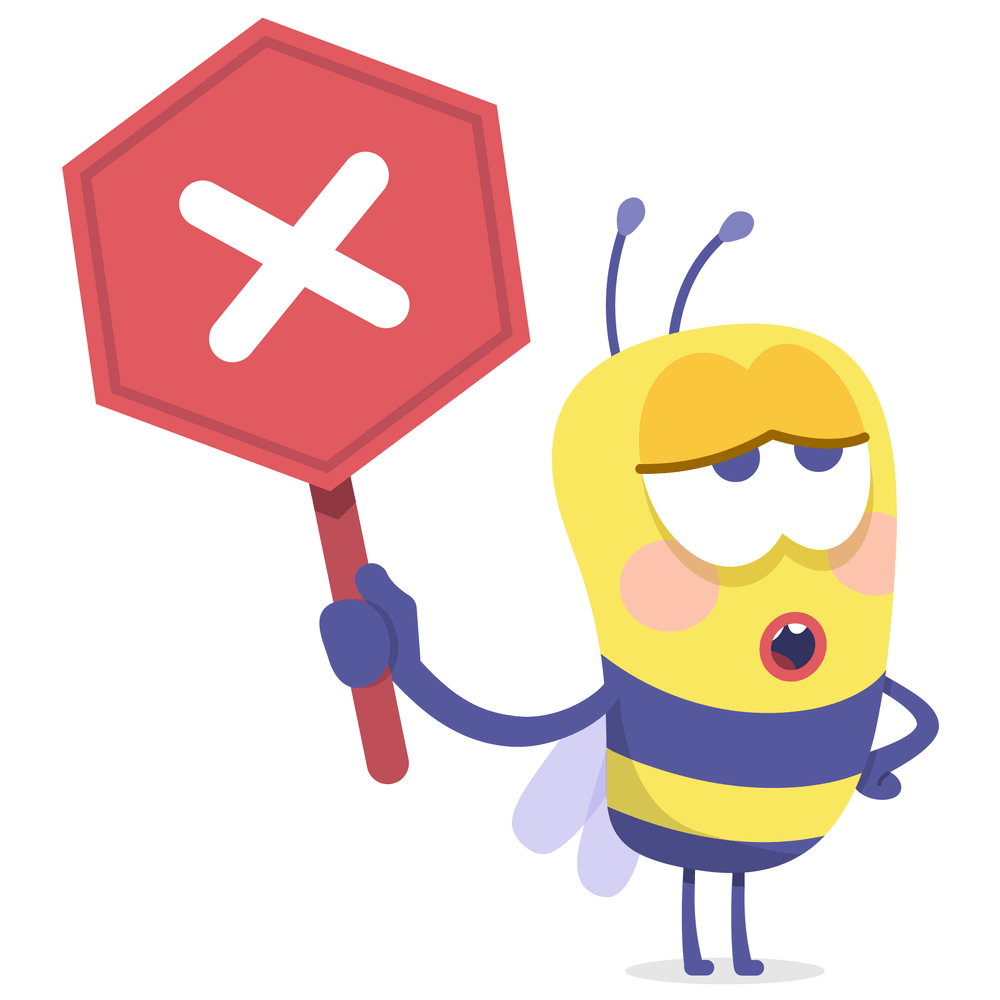 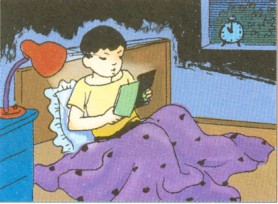 3
Đọc sách khuya
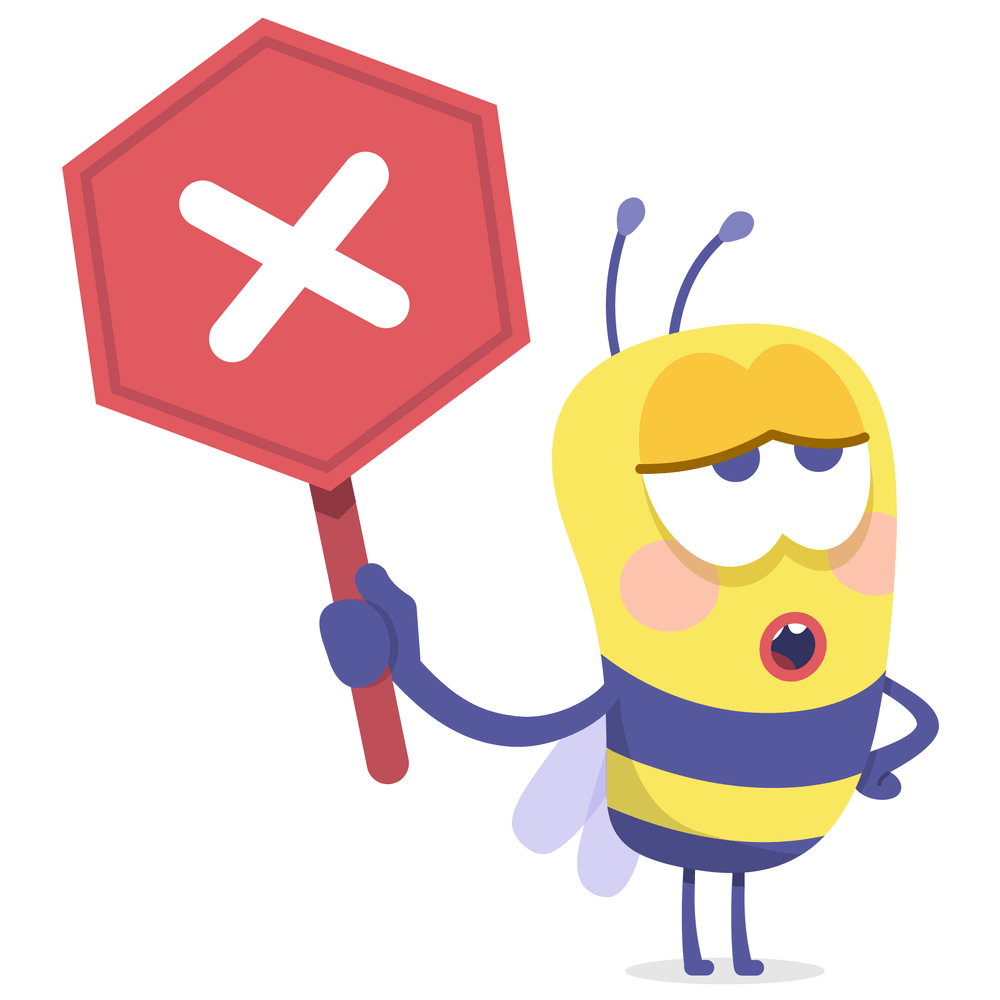 4
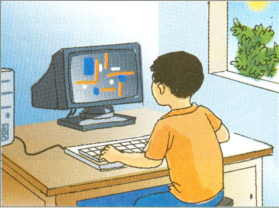 Chơi điện tử
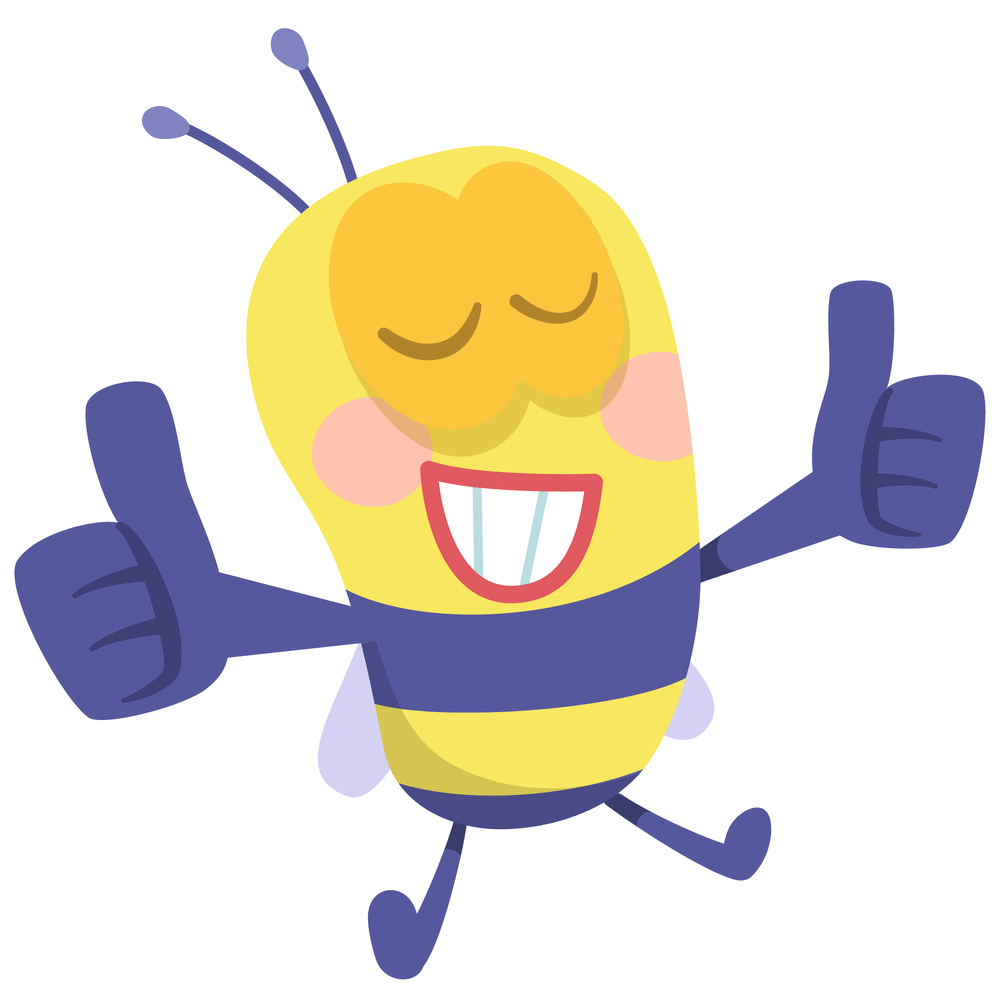 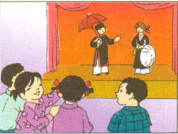 5
Xem văn nghệ
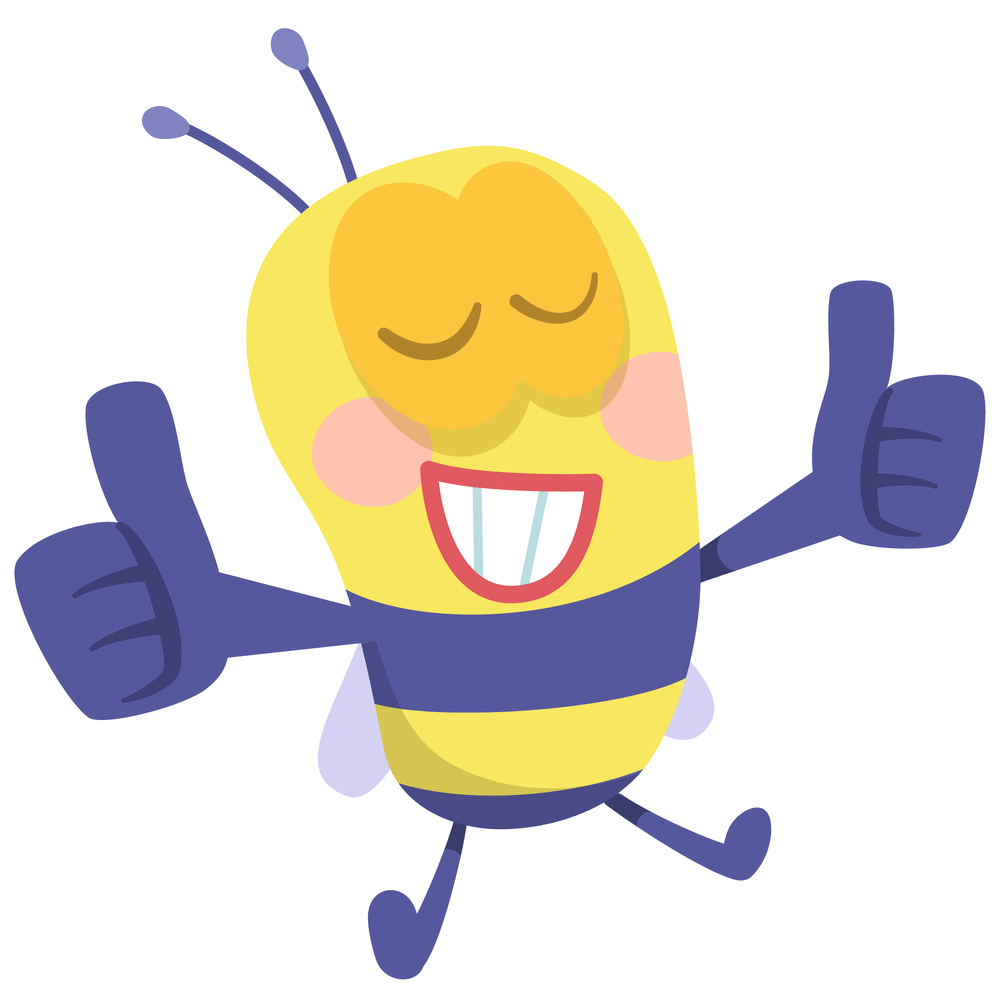 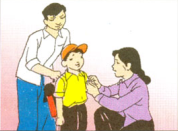 6
Được yêu thương
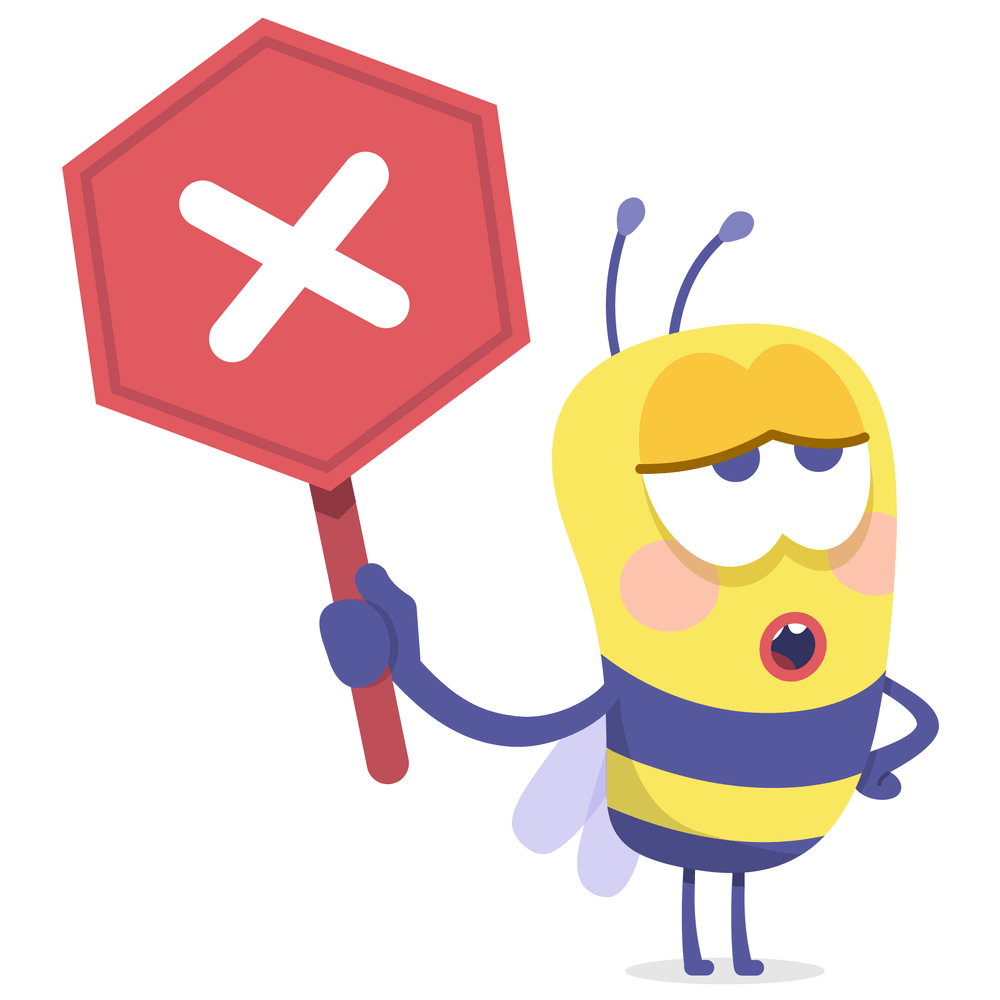 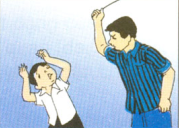 7
Bị đánh mắng
Việc làm có lợi cho cơ quan thần kinh
Việc làm có hại cho cơ quan thần kinh
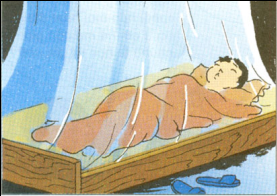 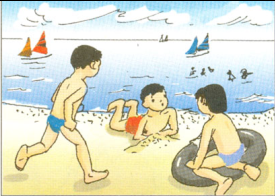 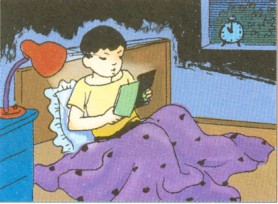 3
1
2
Đọc sách khuya
Ngủ đủ giấc
Tắm biển
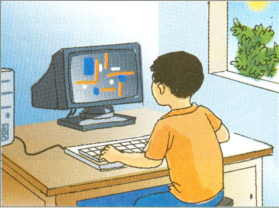 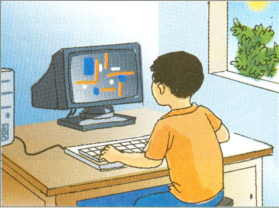 4
4
Chơi điện tử
Chơi điện tử
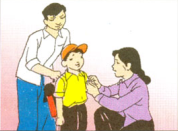 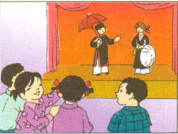 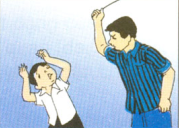 5
7
6
Được yêu thương
Bị đánh mắng
Xem văn nghệ
Trạng thái có lợi, có hại đối với cơ quan thần kinh
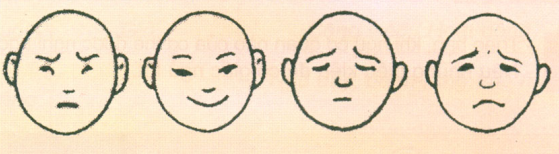 a) Tức giận
d) Sợ hãi
b) Vui vẻ
c) Lo lắng
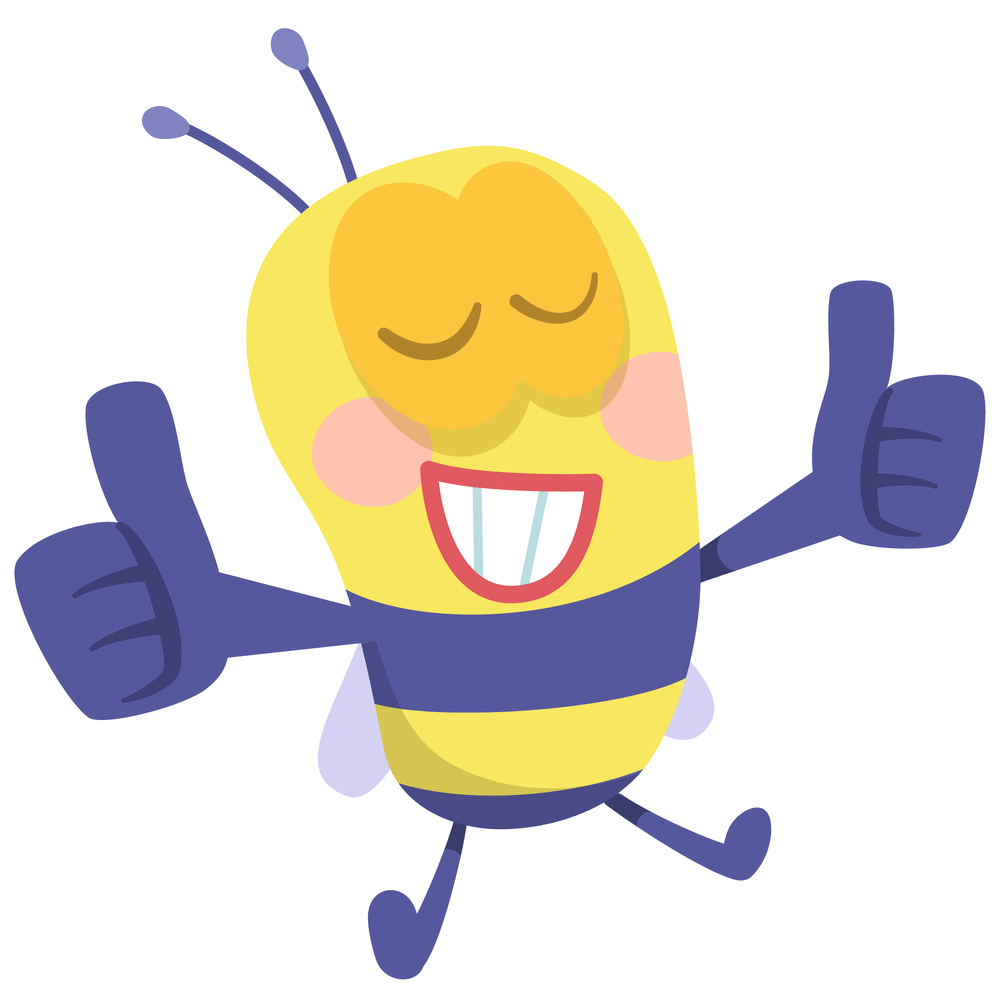 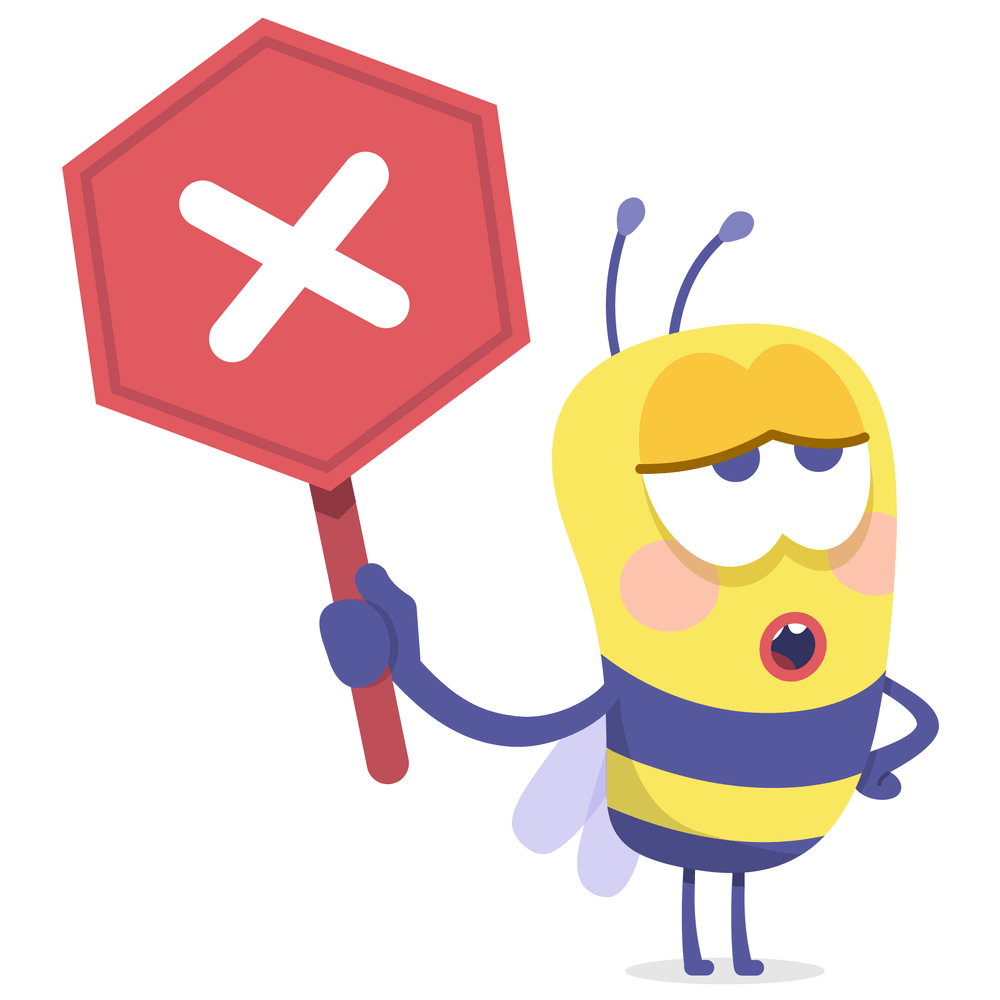 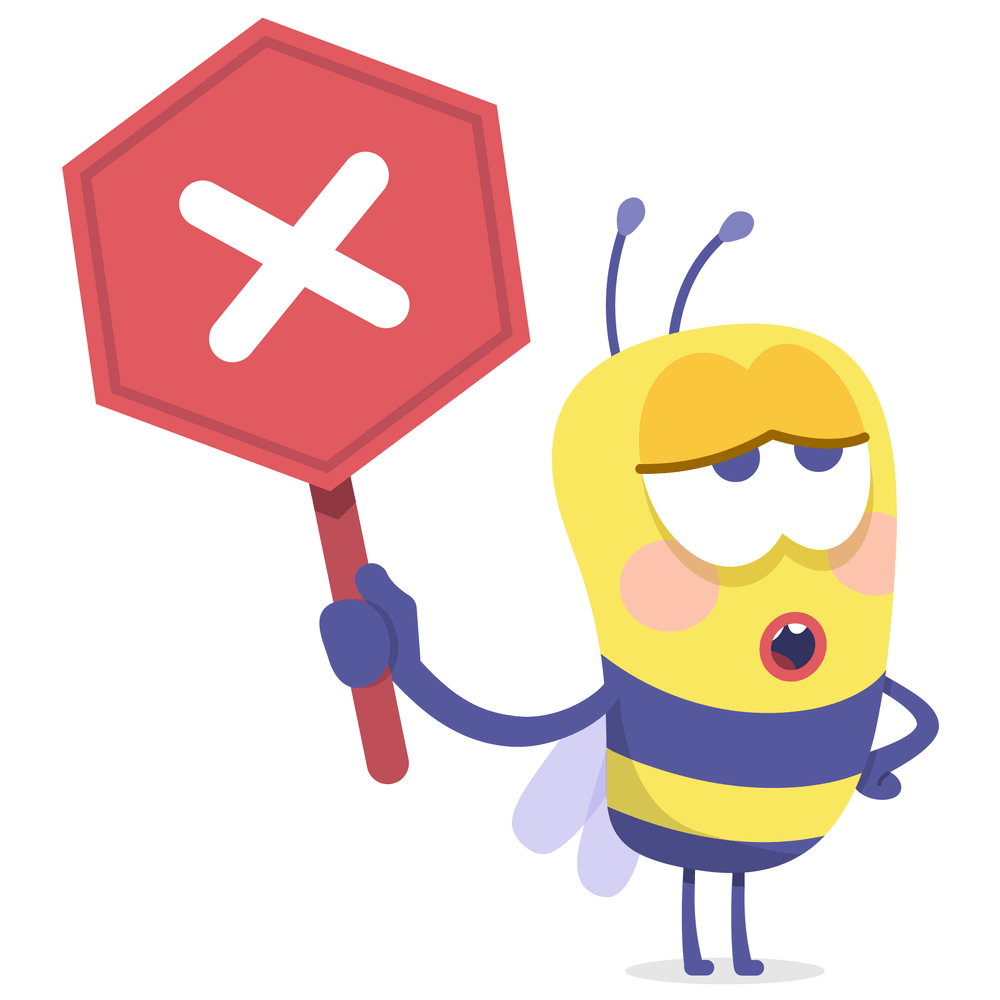 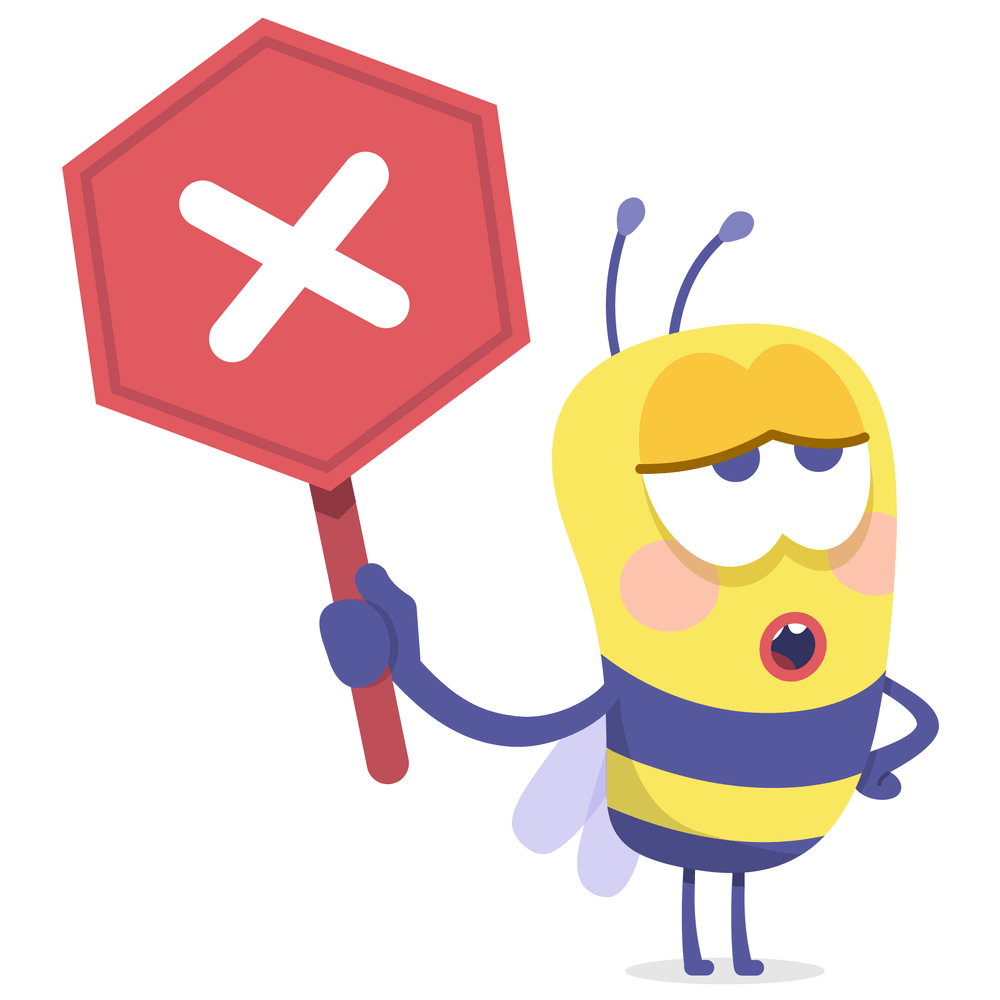 Thức ăn, đồ uống và các chất có lợi, có hại đối với cơ quan thần kinh
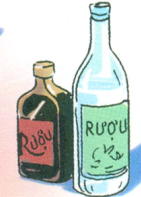 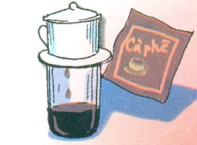 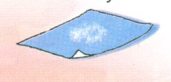 Rượu
Ma túy
Cà phê
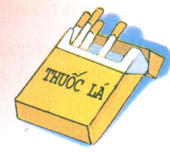 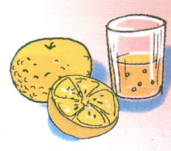 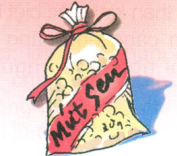 Nước cam
Thuốc lá
Mứt sen
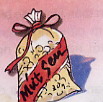 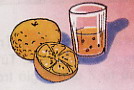 Nhóm có lợi
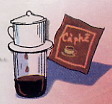 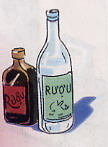 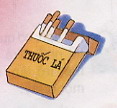 Nhóm có hại
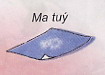 Nhóm rất nguy hiểm
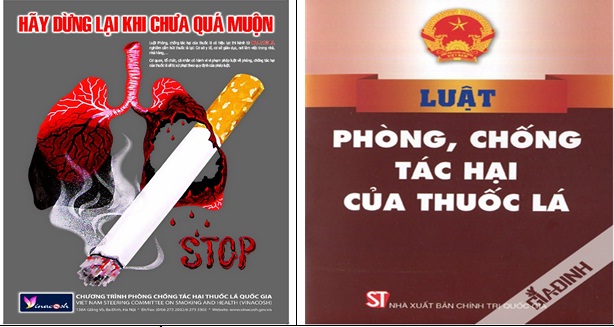 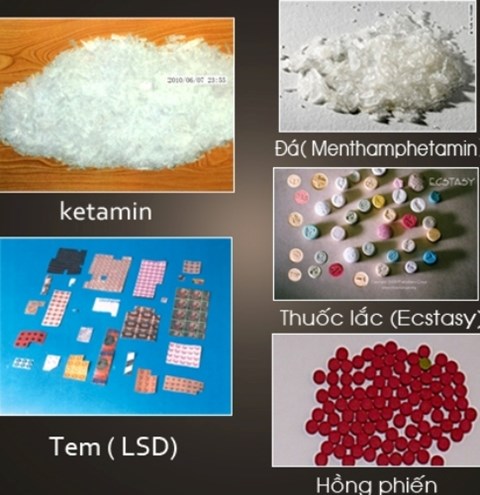 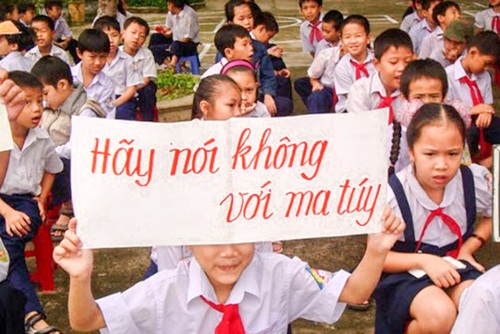 Kết luận
Chúng ta cần luyện tập sống vui vẻ, ăn uống đủ chất, điều độ để bảo vệ cơ quan thần kinh. Cần tránh xa ma túy để bảo vệ sức khỏe và cơ quan thần kinh.
Bài 16:                  Vệ sinh thần kinh (tiếp theo)
Hoạt động 1: Vai trò của giấc ngủ.
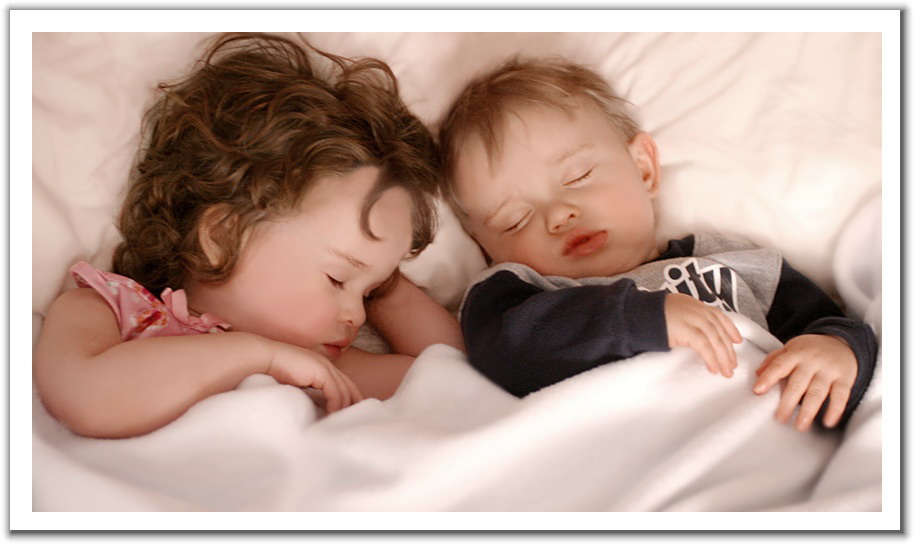 Quan sát tranh
? Khi ngủ cơ quan nào của cơ thể được nghỉ ngơi ? Vì sao?

?  Nêu những điều kiện để có giấc ngủ tốt.
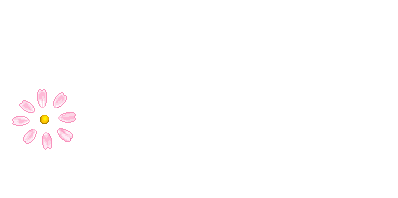 Khi ngủ cơ thể tạm ngưng mọi hoạt động, các bộ phận hay các cơ quan trong cơ thể cũng được nghỉ ngơi, phục hồi lại tế bào.
Để có 1 giấc ngủ tốt cần:
Vệ sinh chỗ ngủ sạch sẽ.
 Phòng ngủ cần ấm áp vào mùa đông, thoáng mát vào mùa hè.
Không mặc quá nhiều áo hoặc mặc áo quá chật.
Mắc màn để tránh côn trùng và muỗi.
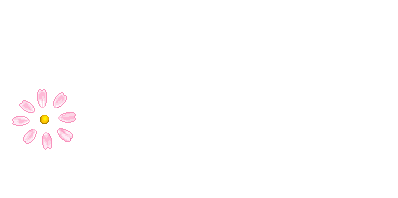 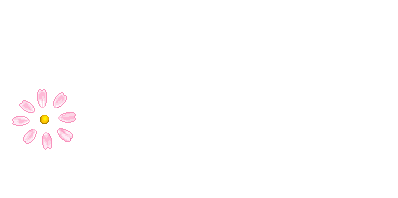 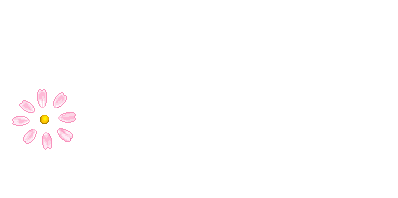 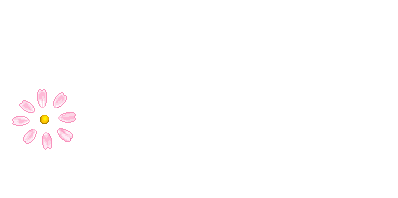 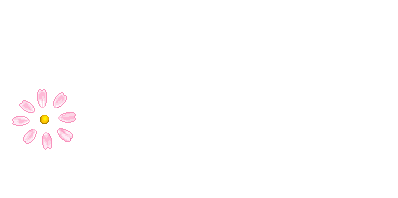 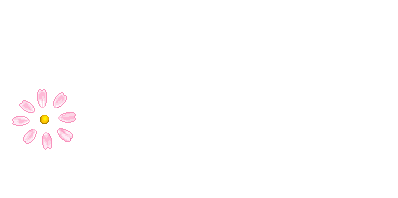 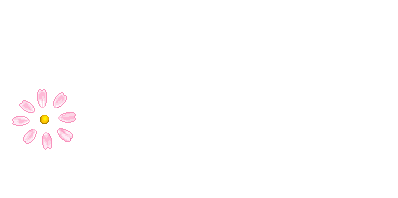 BẢNG THỐNG KÊ SỐ GIỜ NGỦ THEO LỨA TUỔI ĐƯỢC KHUYẾN NGHỊ NĂM 2021.
Trẻ càng nhỏ càng cần ngủ nhiều. Từ 10 tuổi trở lên, mỗi người cần ngủ 7 – 8 giờ trong một ngày
Nếu mất ngủ, cần nói ngay với bố mẹ để tìm ra nguyên nhân và cách giải quyết kịp thời
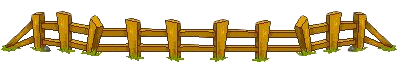 Hoạt động 2: Lập thời gian biểu cá nhân hằng ngày
Hoạt động 2: Lập thời gian biểu cá nhân hằng ngày
Thời gian nào trong ngày bạn học tập có kết quả nhất ? 
 Thời gian nào bạn thường cảm thấy mệt mỏi, buồn ngủ ?
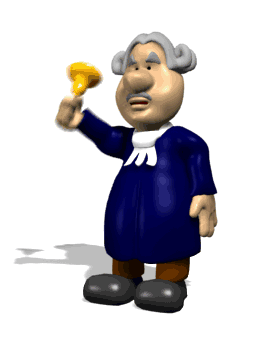 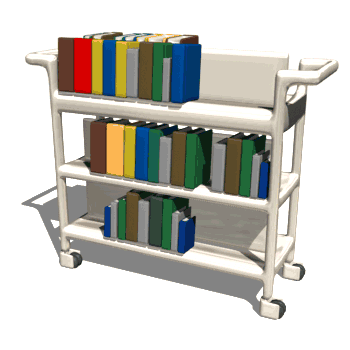 Buổi sáng sau khi thức dậy, đó là thời gian học tập, tiếp thu, lưu giữ thông tin tốt nhất.
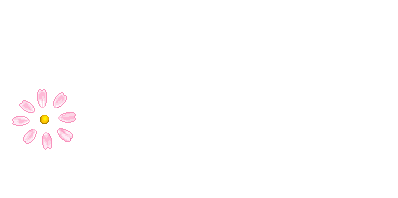 Để giữ vệ sinh hệ thần kinh ta cần:
Ăn , ngủ, học tập, làm việc, nghỉ ngơi, vui chơi điều độ.
Không làm việc căng thẳng, không lo nghĩ, buồn bực, tức giận…
Không dùng các chất kích thích và các loại thuốc độc hại.